Faculty of Transport and Traffic Sciences – Chair of Transport Ecology 
Prof. Dr.-Ing. Udo Becker
Transport ecology Introduction and tautology of transport
Prof. Dr.-Ing. Udo Becker
2021
Content and learning objectives
Content:
1.1 Introduction, objectives in transport
1.2 Tautology of transport ecology

Learning objectives:
Be able to derive the overarching objective function in transport and consequences from it.
Know the tautology of transport ecology and its factors, be able to adapt it to various questions and apply it in a goal-oriented way.
First of all: What do we actually want - mobility or transport?
What is the primary goal of all planning and action in transport?
Always a free ride, never traffic jams, never having to search for a parking space, never having to wait at traffic lights.
Free public transport for all.
Vision Zero: Zero accidents.
Liveable streets, high quality of life, car-free.
Premium SUVs at tax cost also for poorer population groups.
Vibrant city centres without multi-story car parks and parking spaces for cars.
….
What would you wish for yourself, your children, your grandchildren, your company?

Historically, different goals have shaped different eras.
1.1 Transport objectives: 4 phases of transport planning
Brief history: Bridge on a long-distance road
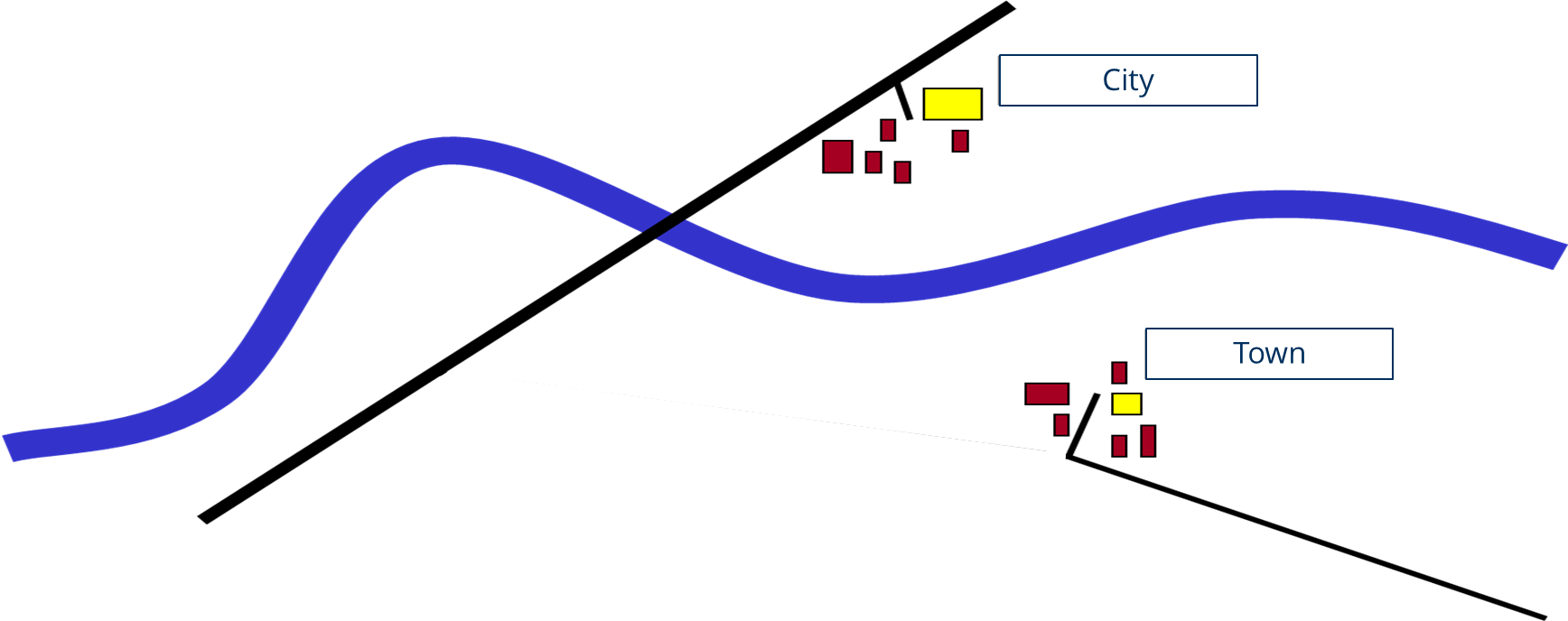 Phase 1: Main objective “build basic network”
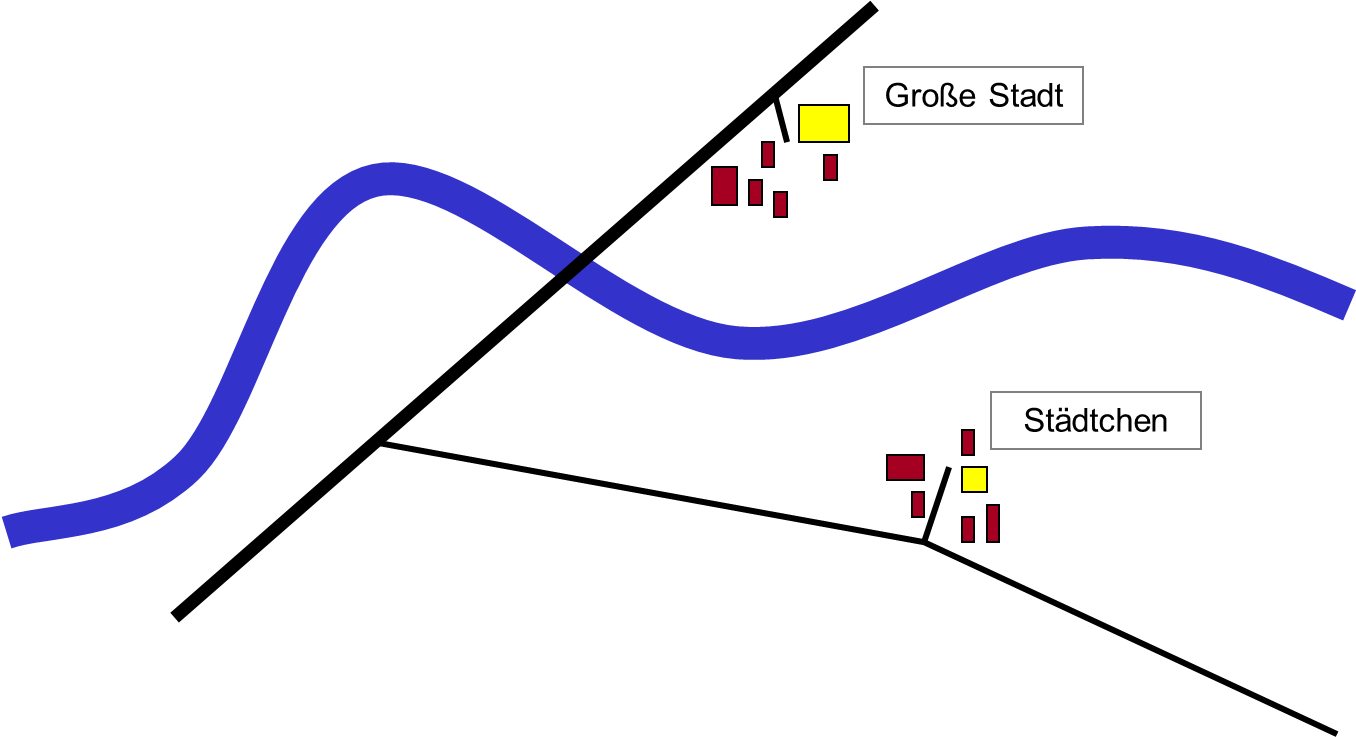 City
Town
Phase 2: Main objective "meet demand”
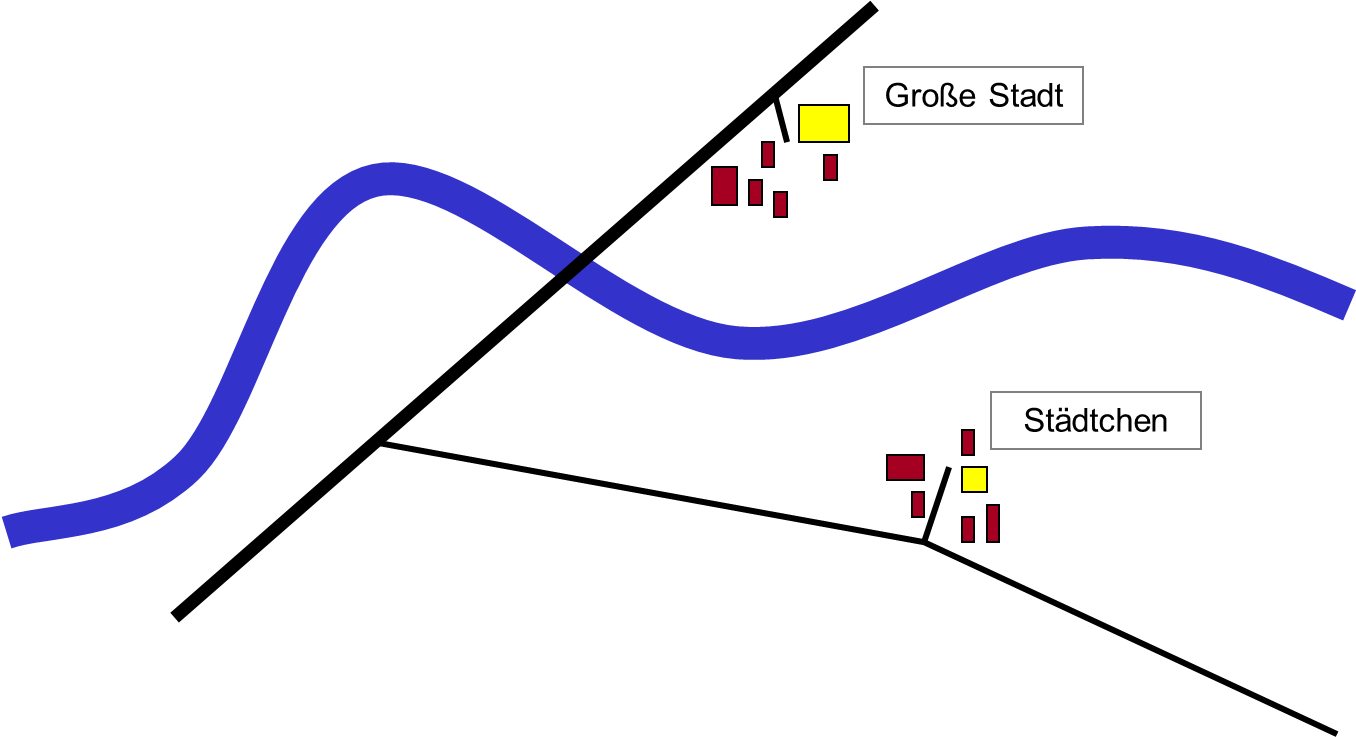 City
Congestion
Town
Phase 2: Engineering data
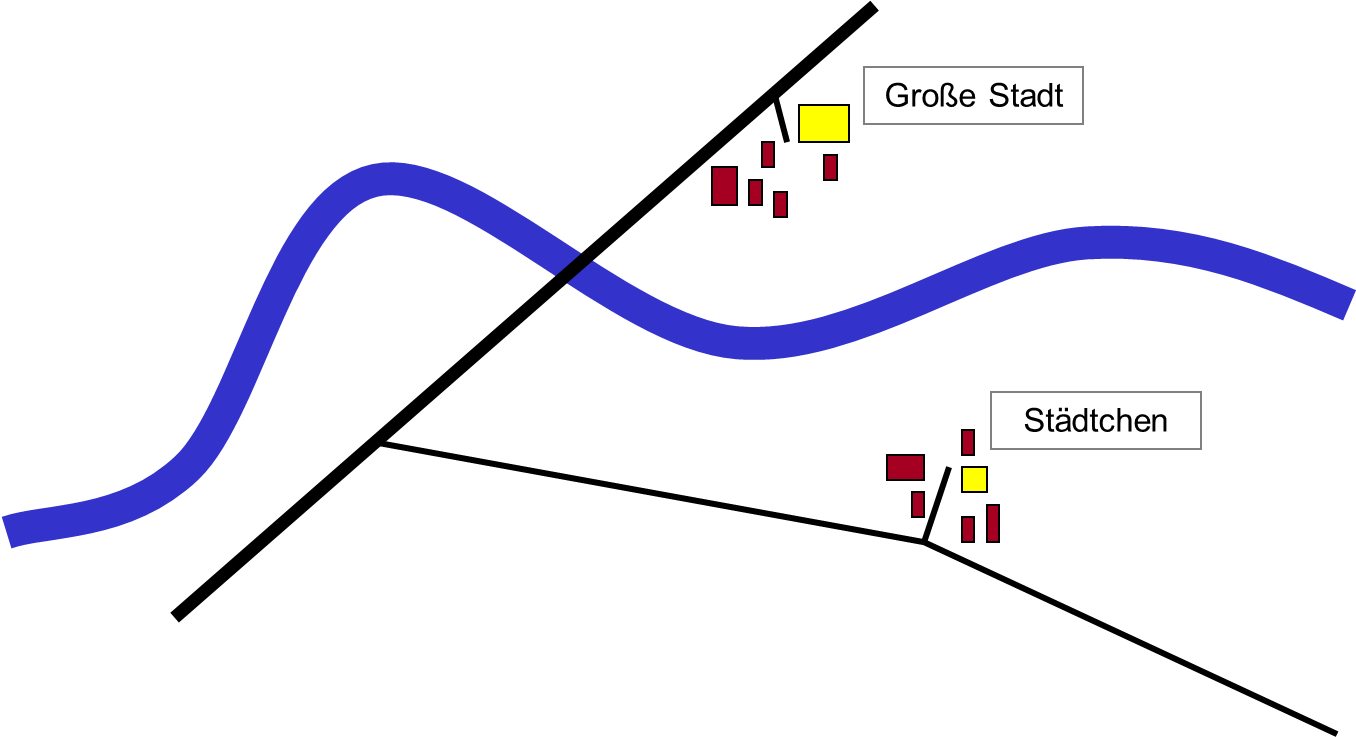 Analysis data (vehicles per day)
City
100 000 vehicles
congestion, noise,
air pollution
Town
50 000 vehicles
50 000 vehicles
5 000 vehicles
Phase 2: What the planner proposes
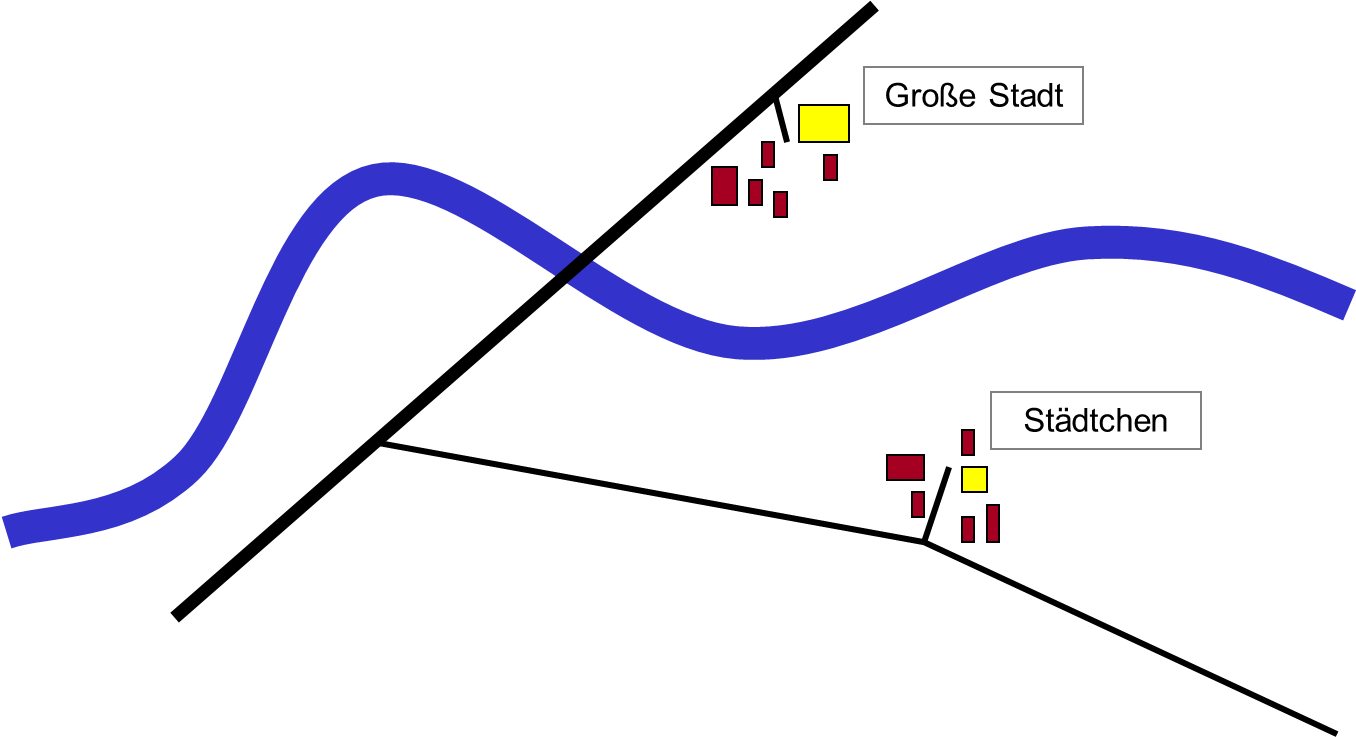 Planning
City
Congestion
Town
Phase 2: ... with these values
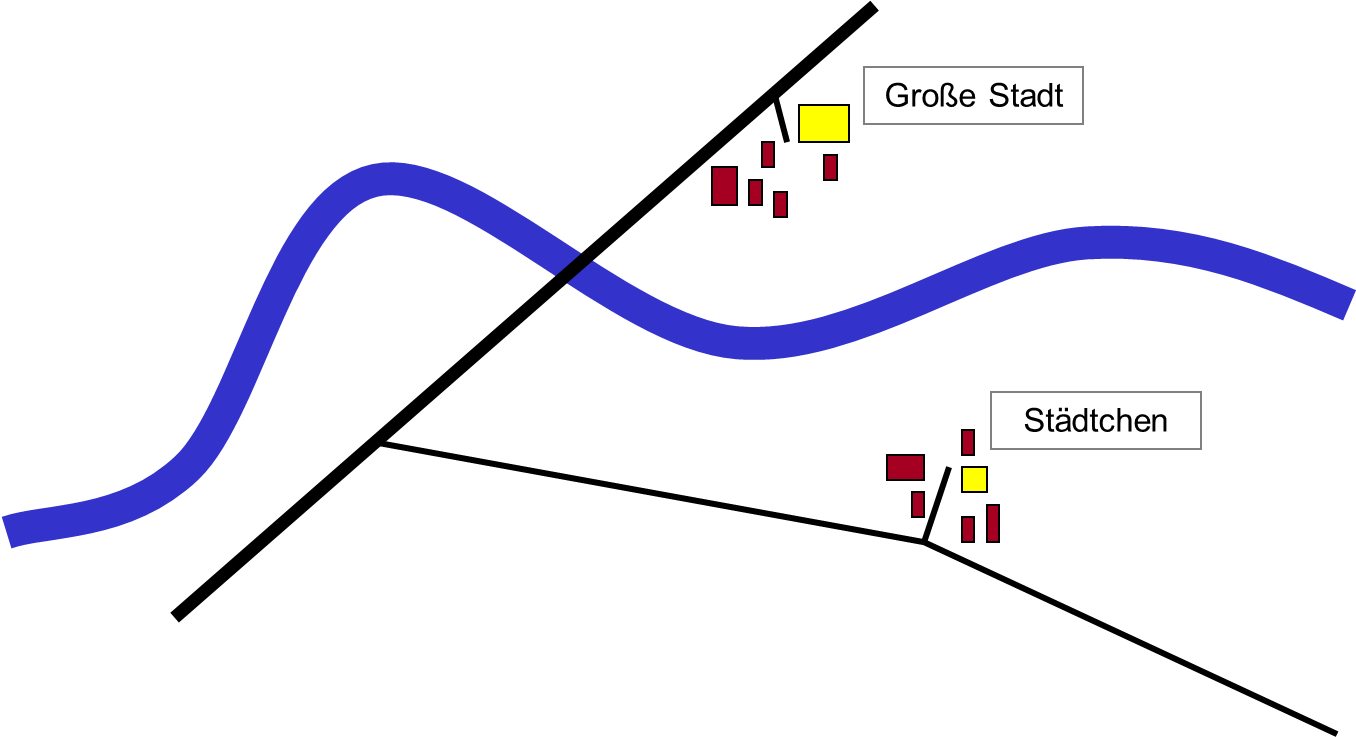 Planning process
City
45 000 vehicles
55 000 vehicles
Town
5 000 vehicles
50 000 vehicles
5 000 vehicles
Phase 3: Moderating dynamic effects integratively
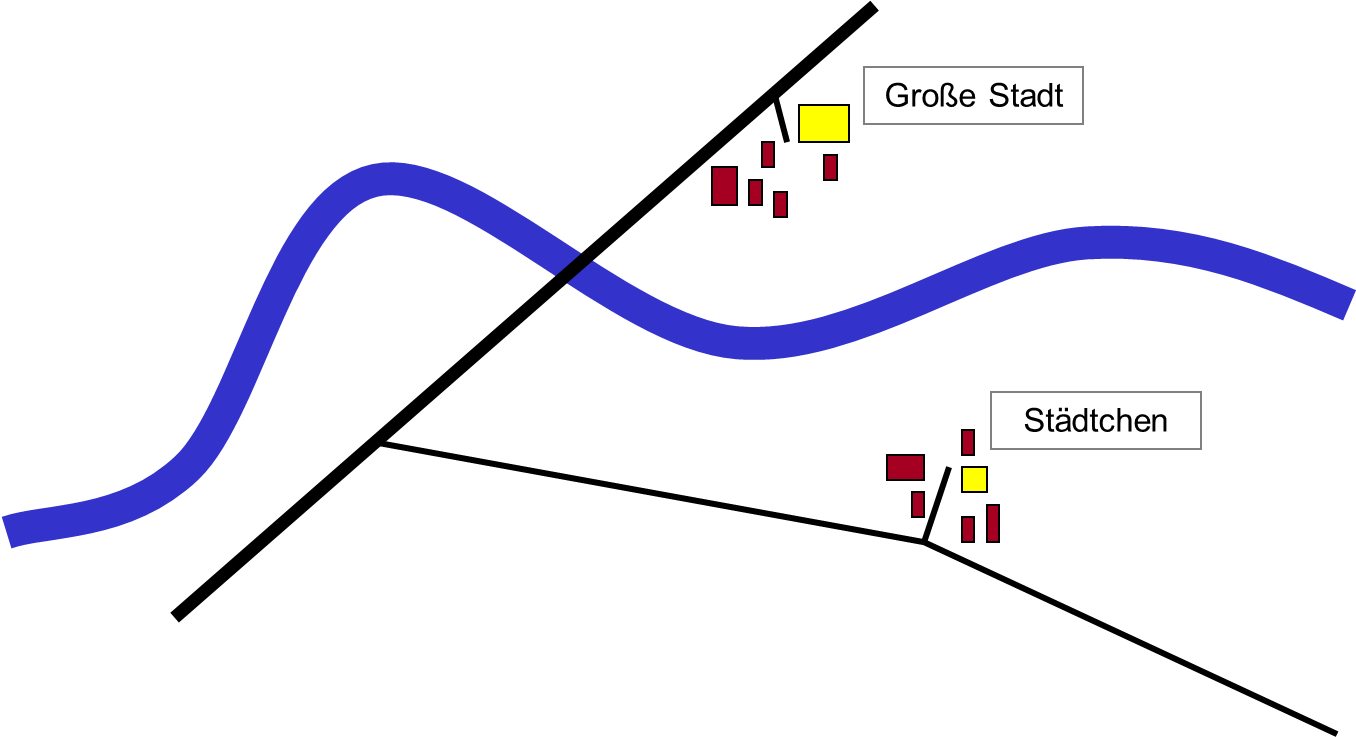 Survey (3 years after construction)
Market economy, spatial changes, 
more traffic and longer trips
City
60 000 vehicles
congestion, noise,
air pollution
Town
10 000 vehicles
noise, air pollution
Phase 4: „Sustainable development“
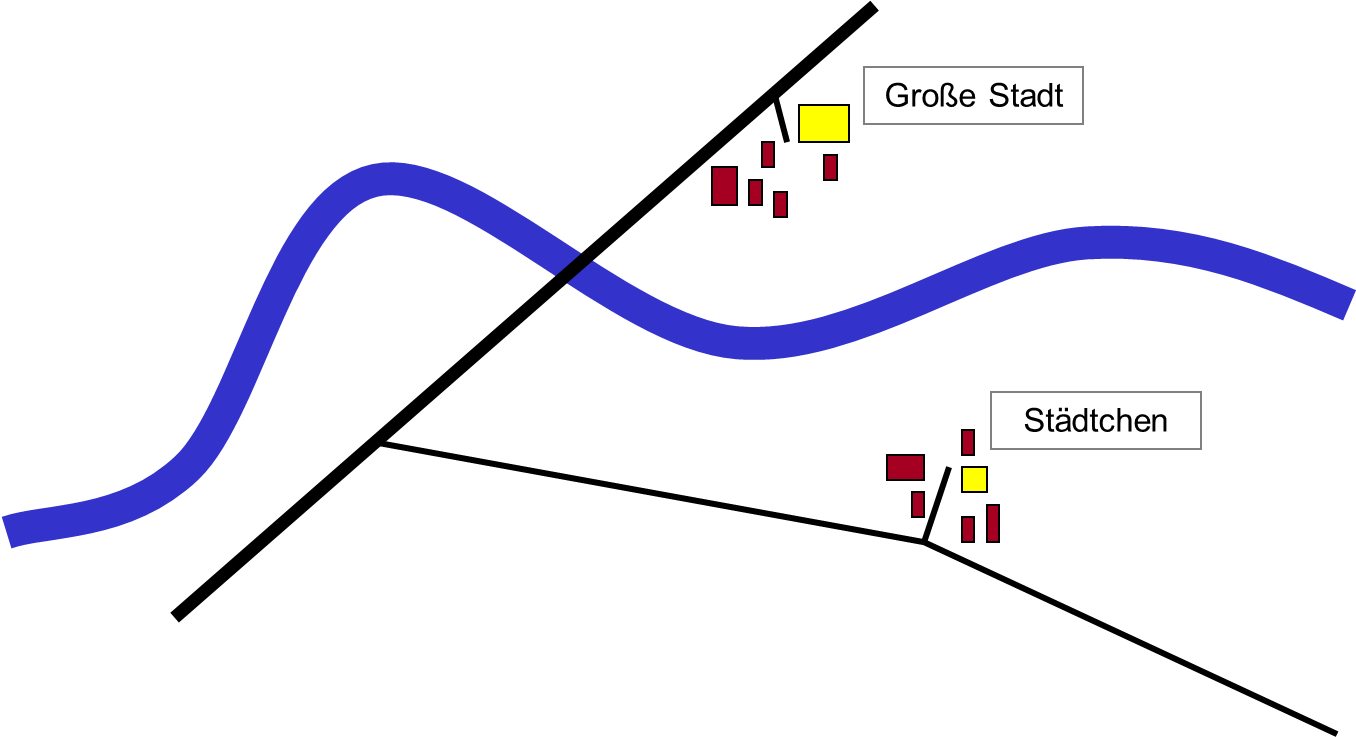 How does "sustainable development" work? Future generations!
Mobility today - less environmental damage tomorrow
City
Bridge for cycling and walking
Town
Cost-based (long-distance) transports
Proximity, short distances, cooperation
Four phases of transport planning / transport policy
1. Basic network expansion by the state
18. century  systematic construction of "bridges and roads”
19. century  expansion of railway networks (England, USA, Saxony)
2. Meeting demand with user involvement
From 1932  motorways: ease and fluidity of traffic
From 1945  car-friendly cities
3. Integration of the local environment
1970  „city-friendly traffic"; traffic calming
1980  „integrated transport" model
4. Sustainable development = for all futures
1987  Brundtland definition
1992  Agenda 21, UN Conference on Environment & Development in Rio
Images: Ludwigeisenbahn (DB Museum Nürnberg); BAB Köln-Bonn (aref.de); autofreier Sonntag (SpiegelOnline)
Back to the opening question:What do we actually want - mobility or traffic?
What is the primary goal of all planning and action in transport?
Always a free ride, never traffic jams, never having to search for a parking space, never having to wait at traffic lights.
Free public transport for all.
Vision Zero: Zero accidents.
Liveable streets, high quality of life, car-free.
Premium SUVs at tax cost also for poorer population groups.
Vibrant city centres without multi-story car parks and parking spaces for cars.
 All these goals are understandable, but often contradictory!
What would you wish for yourself, your children, your grandchildren, your company?
Perhaps like this: Everyone should reach all destinations safely, cheaply, quickly, energy-efficiently, quietly, close by: It would be best if the destinations were all close by. We want to be mobile!
Again: The difference between need / instrument
Needs
Environment/World
Not possible at home: the demand
Infrastructure: the offer
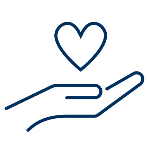 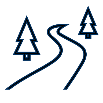 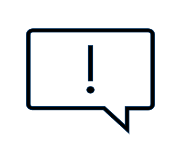 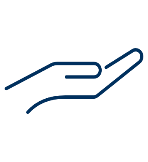 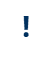 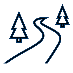 Personal decision
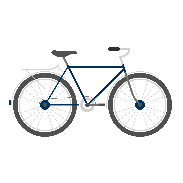 FOR WHAT? Mobility satisfaction		WITH WHAT? With traffic!
         Needs				     Instruments
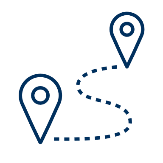 The difference: need / instrument
Mobility = For What
Measure reflecting the total number of different needs covered 
Indicator for 
number of needs met
number of activities
number of trips per person and day
Mobility is usually unchanged even across societies: Law of constant travel time budget
Vehicles, structures, routes and instruments are necessary
Traffic = With what
Instrument with which these needs can satisfied
Total number of all instruments for the realization of needs
Necessary to cover mobility
Measurable in different sizes regarding the effort
By the way: sustainable transport development
Brundtland definition

Sustainable development     is development,
			        	
	1. that meets the needs of the present and
	2. without compromising the ability of future generations to meet their own needs.

In transport:

	1. Meeting the mobility needs of all people today,
	2. but with fewer risks, externalizations, emissions, land, noise, injustices, acidification, CO2, ...
Need-based mobility with less transport
Conclusion: Future-proofing is "safeguarding mobility".
In the future, the main focus must be on mobility:	
	Mobility is a human right: needs, today and tomorrow
Mobility is something fundamentally different from transport.
More fluid? Easier? "More traffic" complicates/prevents mobility.
How many more airports/local bypasses do we need?
How many more cycle paths do cities need, how many car-sharing stations, how many buses and trains? 
How many pedestrian areas, participation, inclusion, public space, participation? 
How many pedelecs/e-bikes and shared cars and village shops ensure quality of life in the flat countryside?


THIS is the overriding goal of all planning and action in the transport sector!
2. Evaluate measures
Acting in transport:		


How does a measure work? 	 cannot be said clearly without considering the				     		     framework conditions
				 mainly depending on the chosen delimitations
What delimitations? 		 useful delimitations can only be determined after			     	   		     the overall objective has been identified

Only those who clearly define and disclose the goals of action can evaluate measures and expect acceptance!
And for this, the basic goals must be defined in advance (also quantitatively!)
Evaluate measures
Develop measures
Monitoring & Evaluation
Implement measures
Measures and their evaluation
Acting in transport = Implementing measures when goals are clear

Measures can be systematically structured and evaluated in very different ways:
according to responsibility (technical, legal, price, planning/organisational ...) 
by cause (vehicle construction, parking, cold start, evaporation, driving, removal ...) 
by influencing factors (vehicle technology, maintenance, driving style, traffic situation ...) 
by means of transport (car, truck, diesel locomotive, bicycle, plane ...) 
by mobility needs (shopping, work, cinema ...) 
by settlement structure (public transport-oriented, urban, rural ...) 
according to the three phases approach: avoid, relocate, improve (in that order) 
according to five E: Economics, Education, Enforcement, Engineering, (Evaluation) 
according to tautology of transport ecology (five factors) 
according to ...
For environmental effects: Tautology of transport ecology
Systematically / scientifically go through all possibilities, e.g.:
Environmental impact, exhaust and noise emissions, energy consumption, CO2 ... per year
inhabitants
VKT= vehicle kilometer travelled, RPK = revenue passenger kilometres
Factors of the tautology of transport ecology
Factor 1 number of people: often constant (important when population figures change)
Factor 2 number of trips per capita and year: relevant are motorised trips: dynamic effects?
Factor 3 passenger-kilometres per trip (travel distance):urban sprawl or proximity? Globalisation? Equivalent living conditions? Factor for behaviour and spatial structure
Factor 4 reciprocal of the occupancy/loading ratio:occupation levels are crucial: for mobility management, among other things
Factor 5 technical emission factors (g/km):fuel quality, exhaust gas cleaning, weight, engine management
 Factors 2, 3, 4 mainly describe behavioural influences.
 (Only!) factor 5 represents vehicle and engine technology.
Tautology of transport ecology
Systematically / scientifically go through all possibilities, e.g.:
Environmental impact, exhaust and noise emissions, energy consumption, CO2 ... per year
inhabitants
Behaviour or spatial structure DRIVING PERFORMANCE IN
MOTORISED TRAFFIC
VKT= vehicle kilometer travelled, RPK = revenue passenger kilometres
Lessons learned
The dynamic effects must always be included!
Changes in technology without the corresponding changes in behaviour cannot be mapped in a meaningful way.
That is why it always depends on the environment and implementation: No two implementations are ever the same.	
In practice, desired vehicles/behaviours are to be made more attractive, undesired vehicles/behaviours less attractive. So always push and pull packages, otherwise there will be rebound effects.
Ask not only: "What do we do?", but also: "How do we do it?" (process orientation).
Selecting packages of measures with attractive AND de-attractive 
elements: push & pull measures  Linking with unpopular but proper measures

AND ALWAYS: MONITORING AND EVALUATION !
How much is the environmental impact changing?
Measure 1: Phased traffic lights
Measure package 2: improved cycle path connection + increase fuel price + phased traffic lights
Goal: Reduction of CO2 emissions
inhabitants
1,00		* 	   1,00		*	1,00	       *	        1,00	    *	   0,90		= 0,90
1,00		* 	   1,02		*	1,10	       *	        1,00	    *	   0,90		= 1,02
1,00		*	   0,67		*	0,50	       *	        0,80	    *	   0,90		= 0,24
VKT= vehicle kilometer travelled, RPK = revenue passenger kilometresThe values in the examples are fictitious and are used for clarification purposes
Conclusion: Tautology of transport ecology
The tautology of transport ecology has many applications:
Estimation of impacts of measures
Estimation of push & pull packages of measures
Useful classification of all possible influencing factors
Approach for a (rough) model, can be refined as desired
Allows forecasts, can identify counterproductive effects

You must know the tautology, but also be able to adapt it to specific problems.
You should be able to select - depending on the task and definition area - the appropriate structure and the suitable alternative options.
You should know that every problem has exactly the right demarcation.
		 	Inappropriate delimitation  misleading result
Faculty of Transport and Traffic Sciences – Chair of Transport Ecology 
Prof. Dr.-Ing. Udo Becker
Transport ecology Introduction and tautology of transport
Prof. Dr.-Ing. Udo Becker
2021
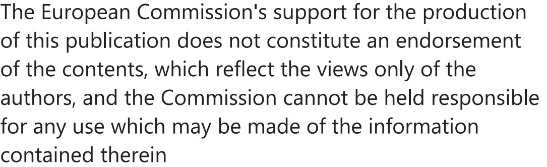 Grant Agreement No.: 
2019-1-PL01-K1203-065244